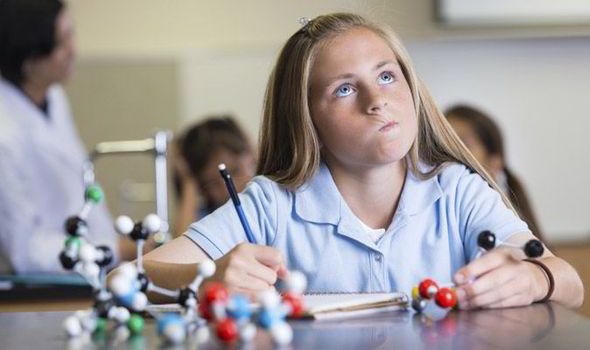 End of Key Stage SATsInformation Afternoon
End of Key Stage SATs Information Afternoon
Outline
SATs Timetable
Explain the different tests
Show example question types
Ways that you can help
How the tests are administered
Look at the sample tests from previous years
Answer any questions about the tests
End of Key Stage SATs Information Afternoon
SATs
SATs Tests - Not just a test on the children’s final year at school but questions come from the curriculum in all year groups at KS2.
End of Key Stage SATs Information Afternoon
The Week13th May 2019
End of Key Stage SATs Information Afternoon
SATs Week
Tests will be conducted in classrooms and the group rooms around the school including the art room.
Normal timetable is changed for all Year 6 pupils.
Additional or extended breaks.
Additional staff will be deployed to support children.
End of Key Stage SATs Information Afternoon
MONDAYEnglish Grammar, Punctuation and Spelling
Paper 2 – Spelling - no time limit
The children will have 20 unrelated sentences on their sheet with one ‘blanked’ out word in each. The words come from KS2 spelling rules and word list from curriculum. Any year group.

In the test, the teacher will: 
say the word that is missing
say the whole sentence it is in to put the word in context
repeat the missing word again
Paper 1- 45 minutes
The questions are very much like the questions they have been answering on spag.com for homework.  Questions get progressively more difficult.
50 marks
Scores are combined
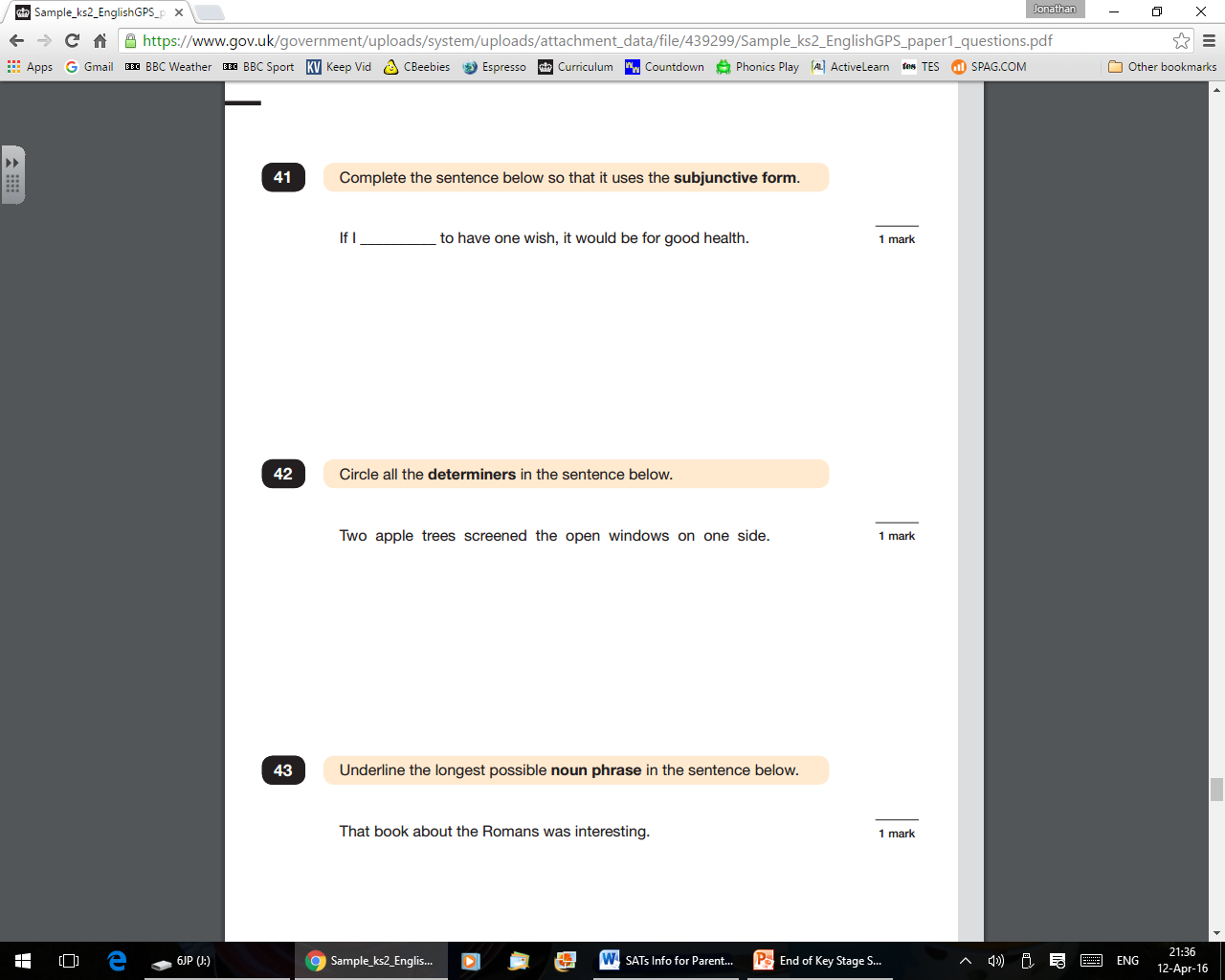 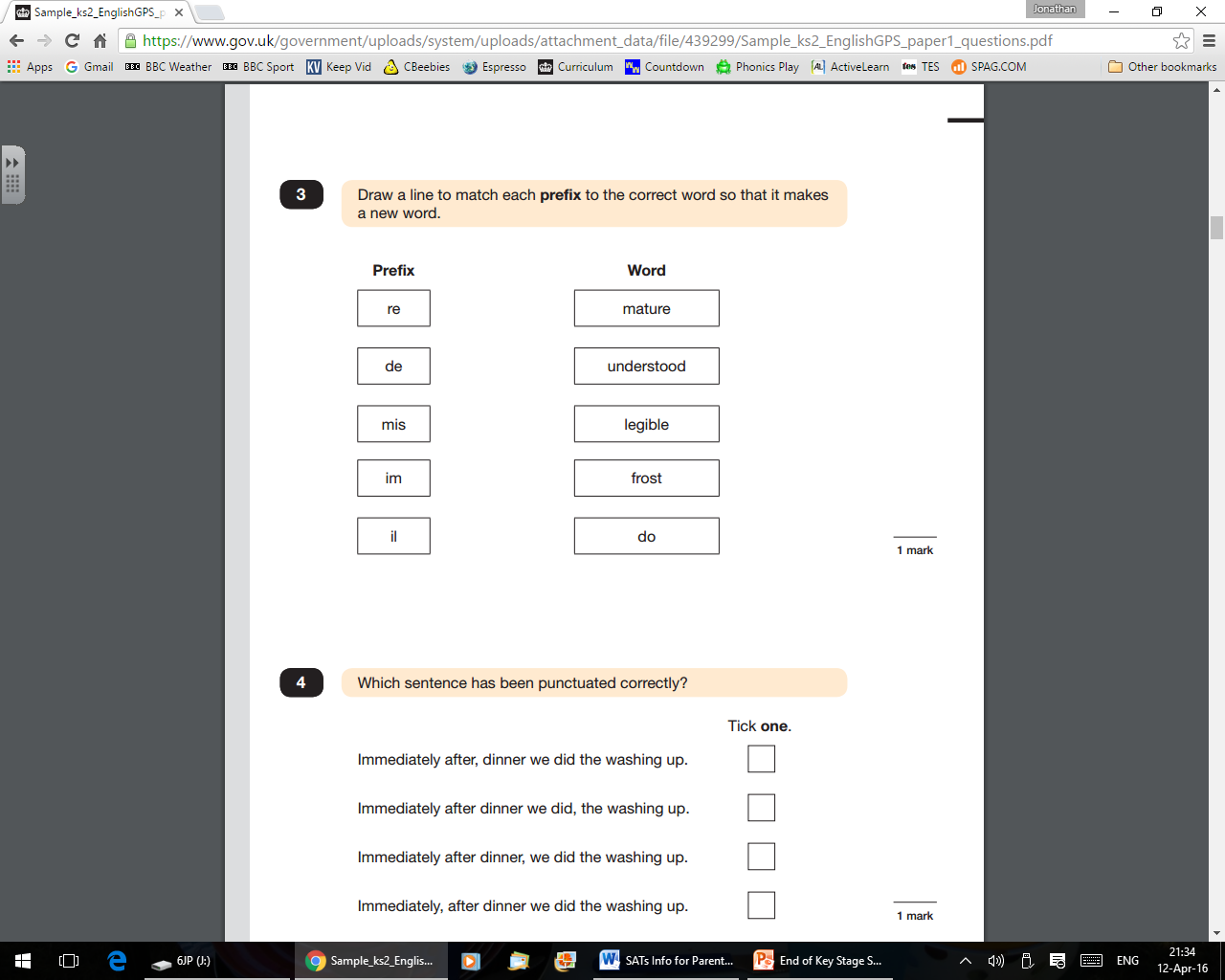 End of Key Stage SATs Information Afternoon
TUESDAYReading – 1 hour
The children will read a booklet  - 3 different and unrelated types of text (e.g. non-chronological report, a story, a letter, a poem…)

Answer questions based on what they have read one text at time. Pacing skills needed.
End of Key Stage SATs Information Afternoon
Pages from the Sample Reading Test
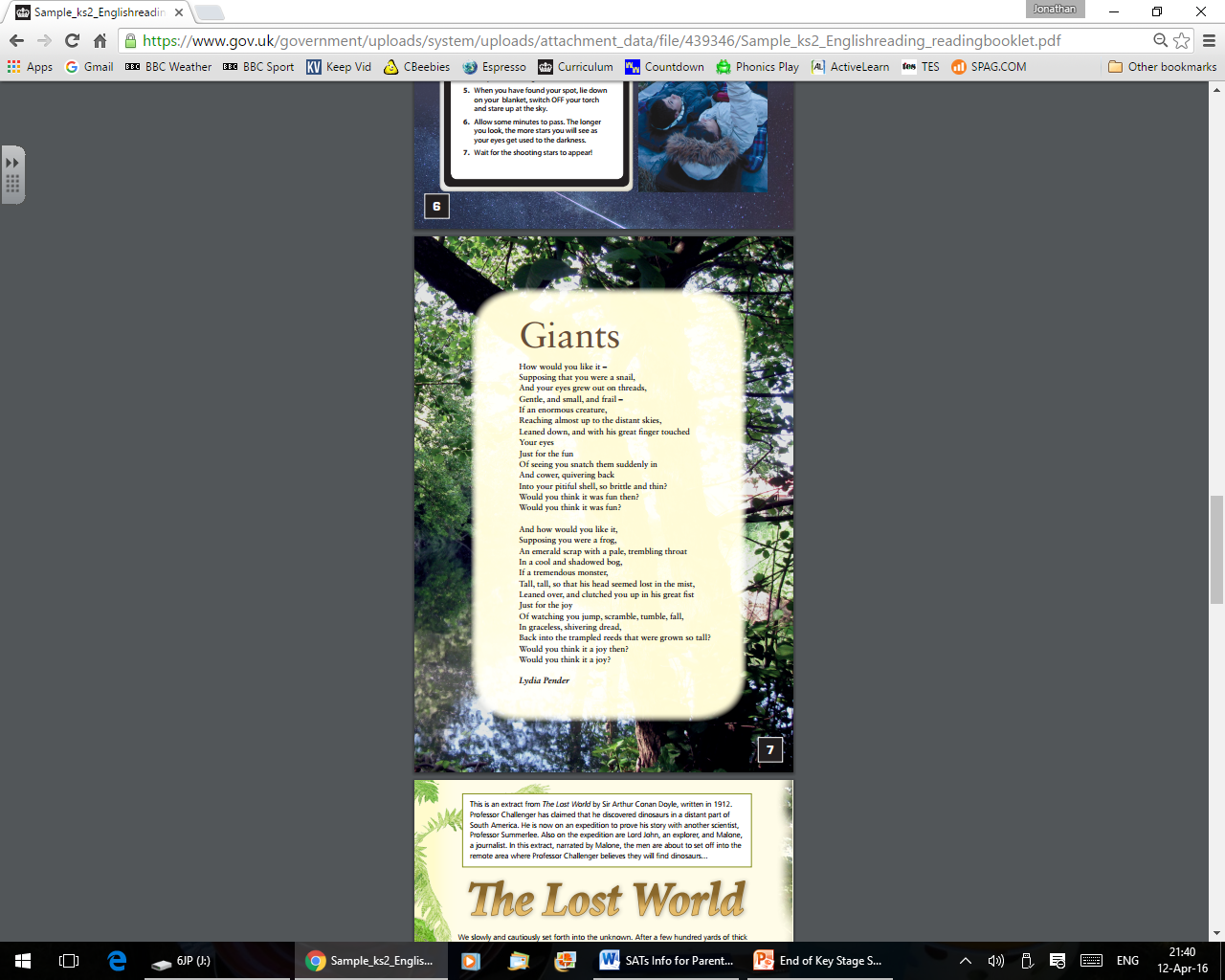 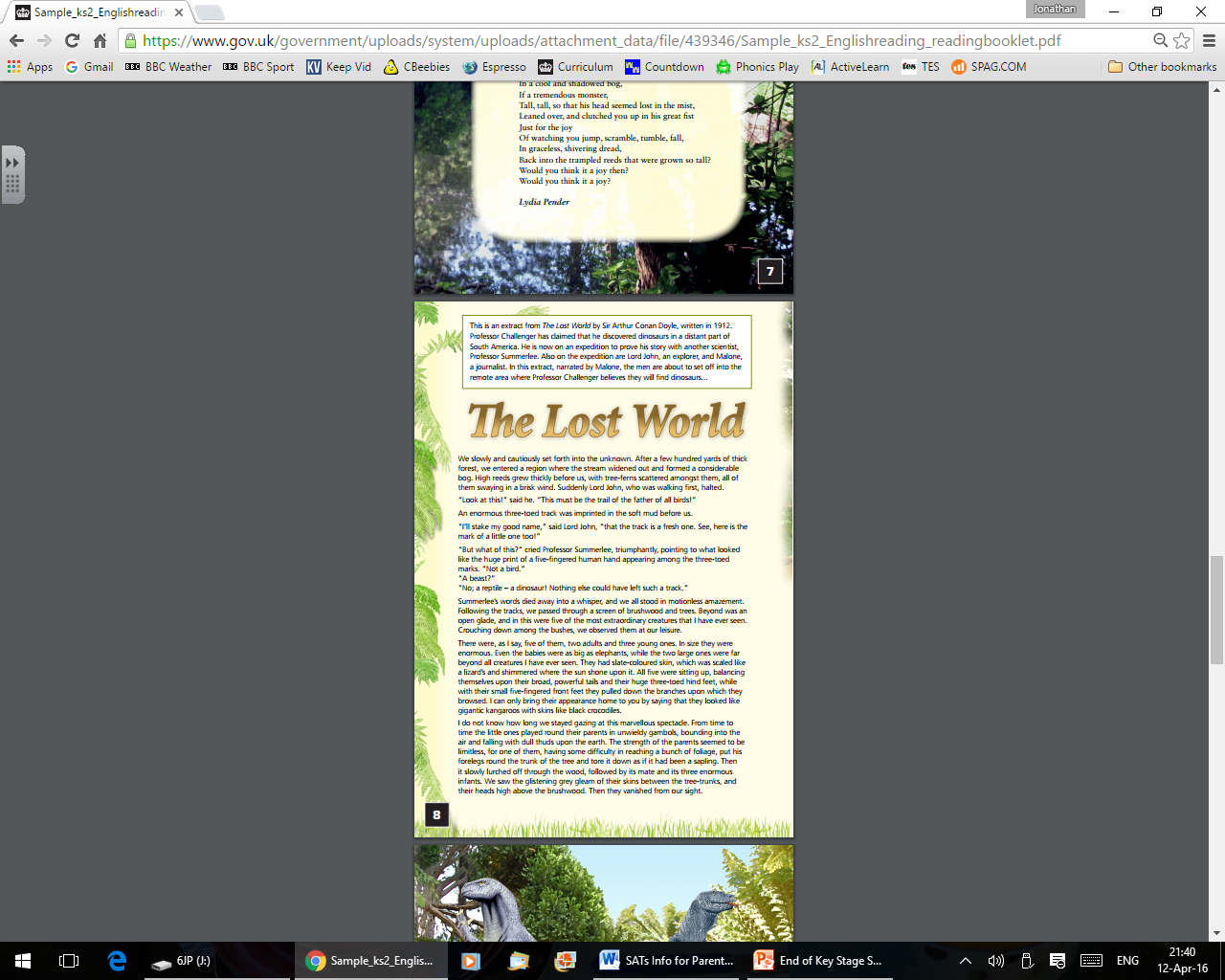 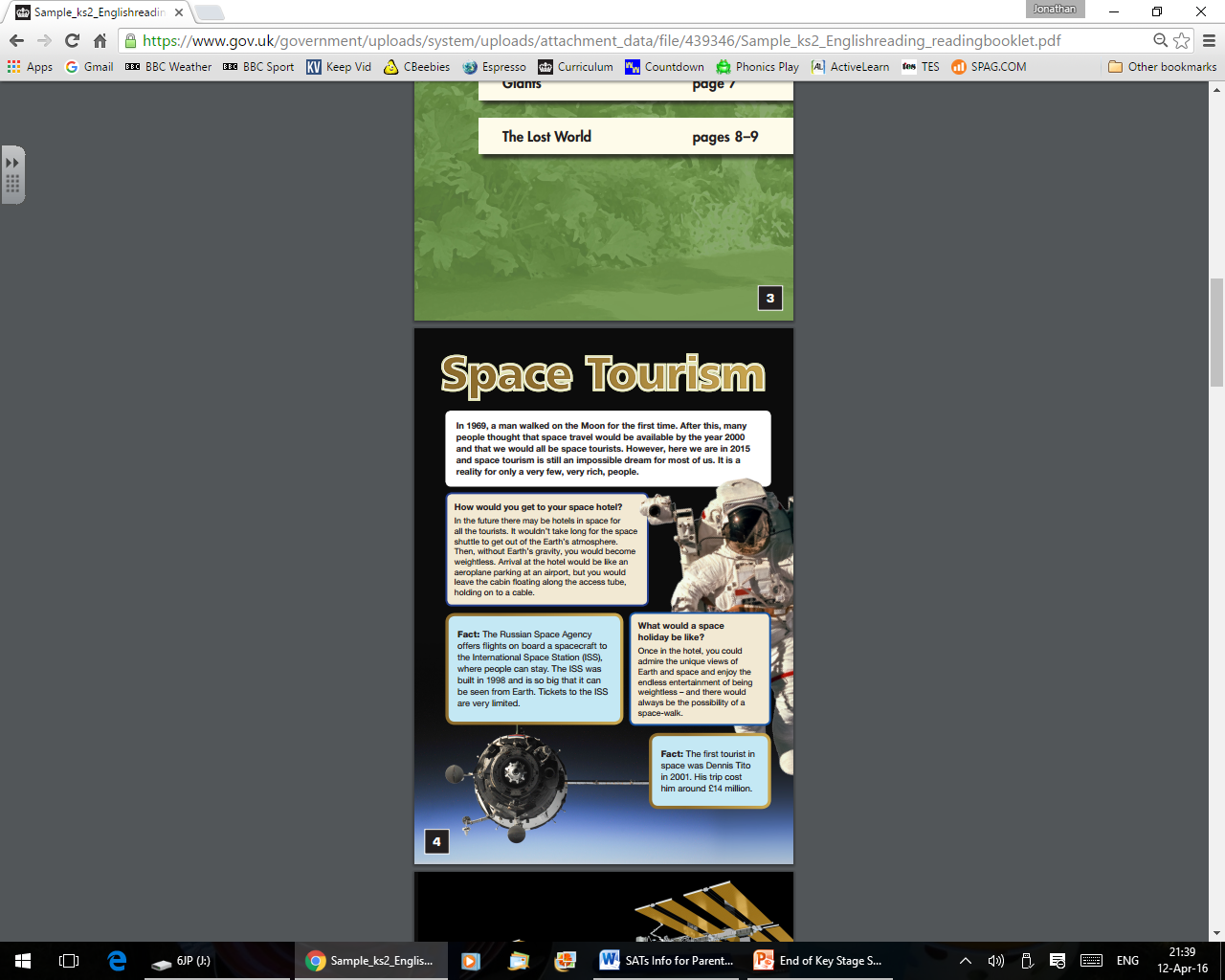 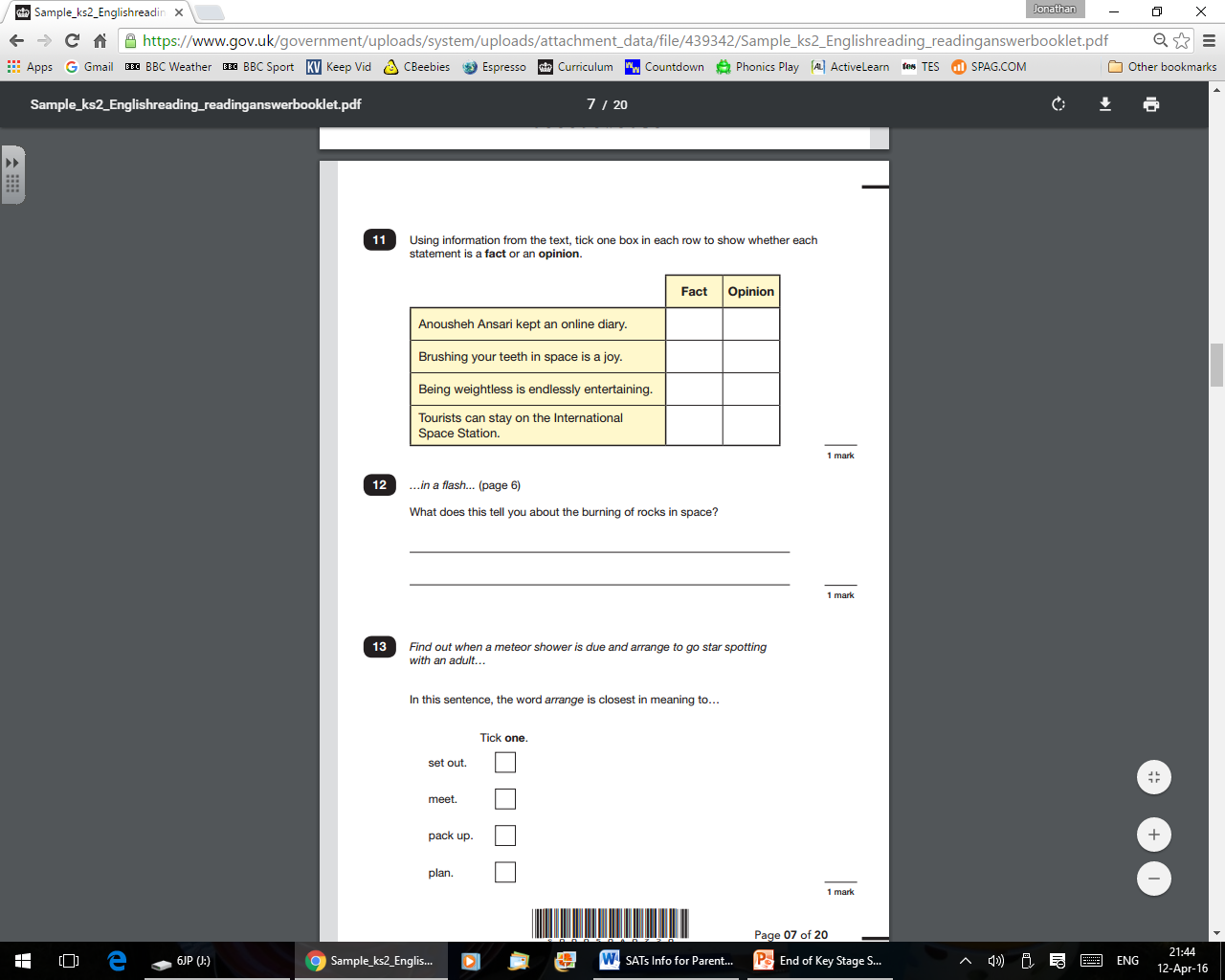 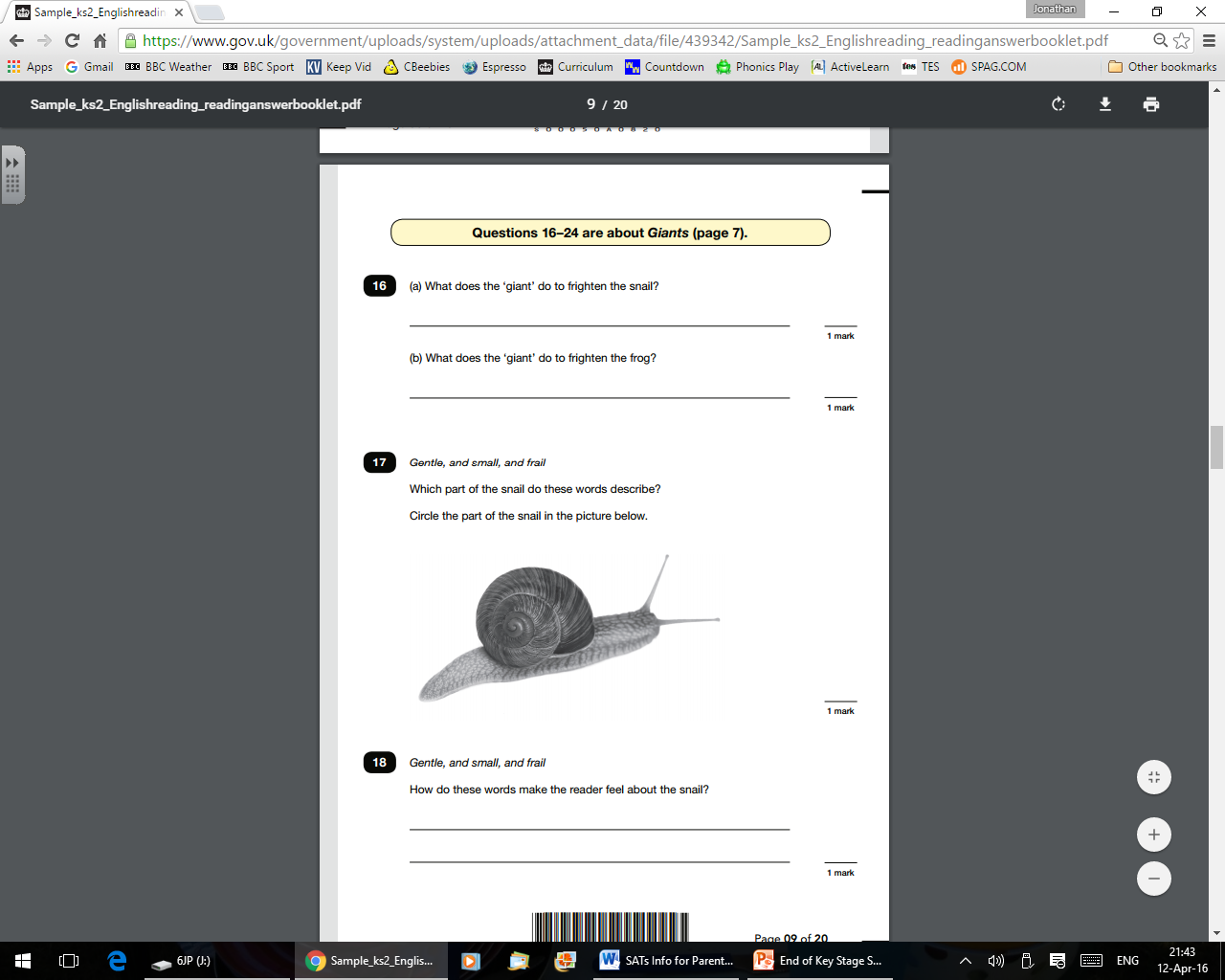 End of Key Stage SATs Information Afternoon
Ways to help at home
Reading
Listen to your child read – fluency.
Read a range of non-fiction, fiction and poetry texts – identify the features of the texts. 
Answering questions that involve retrieval skills – skimming and scanning skills.
Answering questions with evidence from the text.
End of Key Stage SATs Information Afternoon
Questions to ask
What does the word _______ suggest about _______? 
What does this word mean?
How can you tell that …?
What impressions of _______ do you get?
Why did _______ happen?
What evidence is there of/that _______.  Give two points. 
In what ways might a character be perceived or ‘appeal to readers’?
How do you know that?
End of Key Stage SATs Information Afternoon
Maths – Arithmetic (30mins)
Approximately 36 numerical questions (e.g. 5.6 x 8) to answer in 30 minutes. 
No worded questions.
The questions will range from simple multiplication to division of fractions.
Long multiplication and division questions are worth 2 marks. However a correct answer would gain 2 marks regardless of working out. 1 mark would for a correct long mult/div working but with one error.
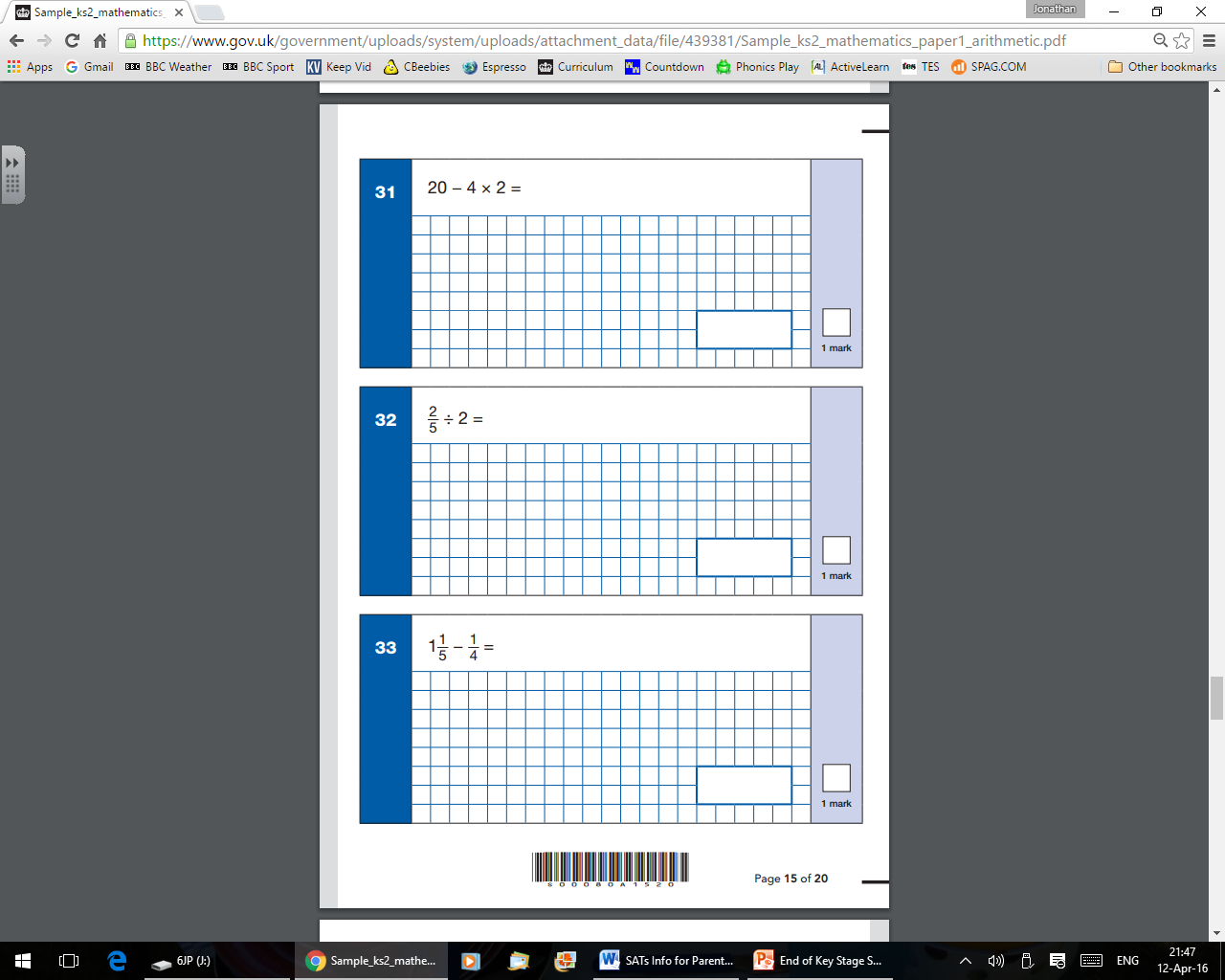 End of Key Stage SATs Information Afternoon
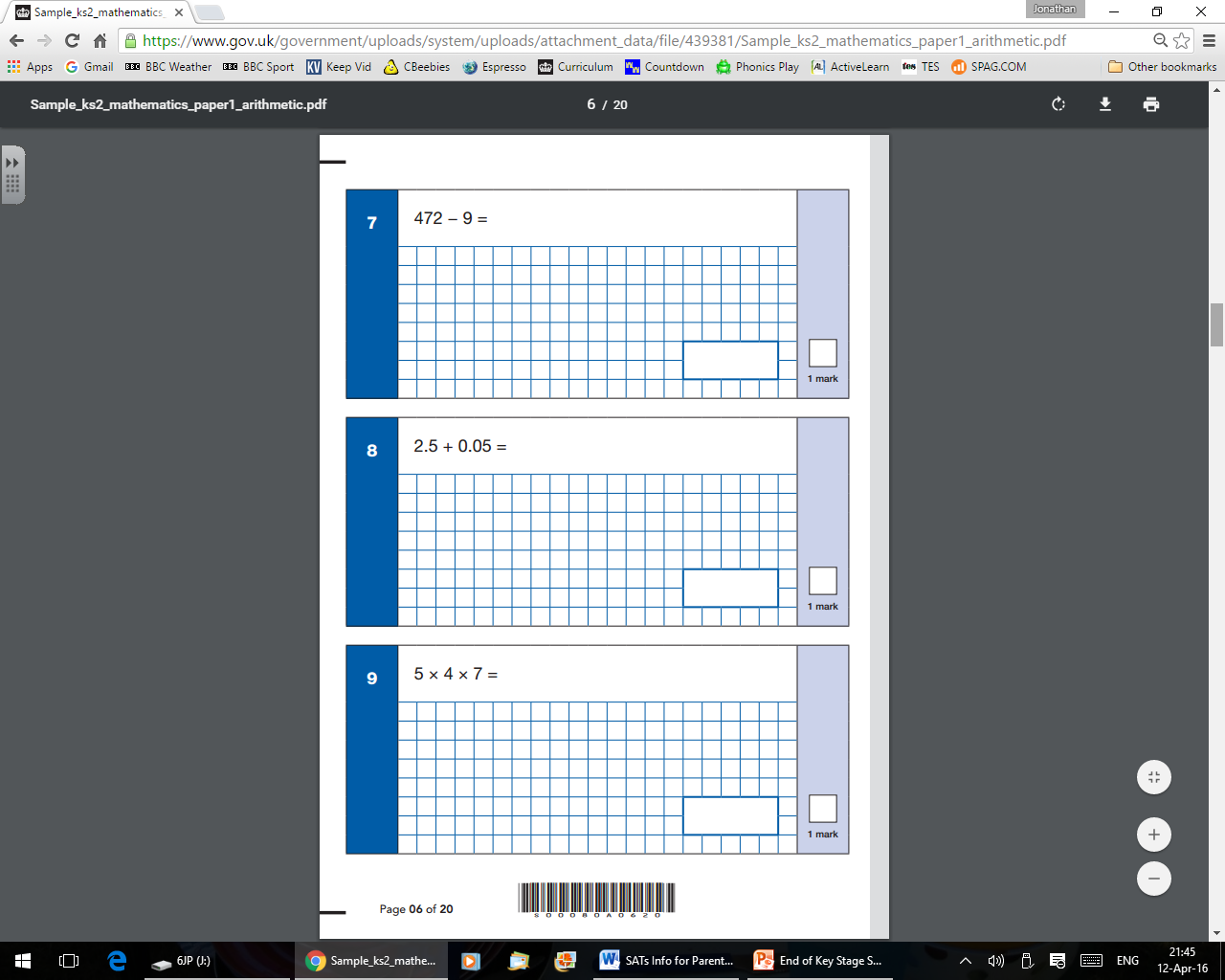 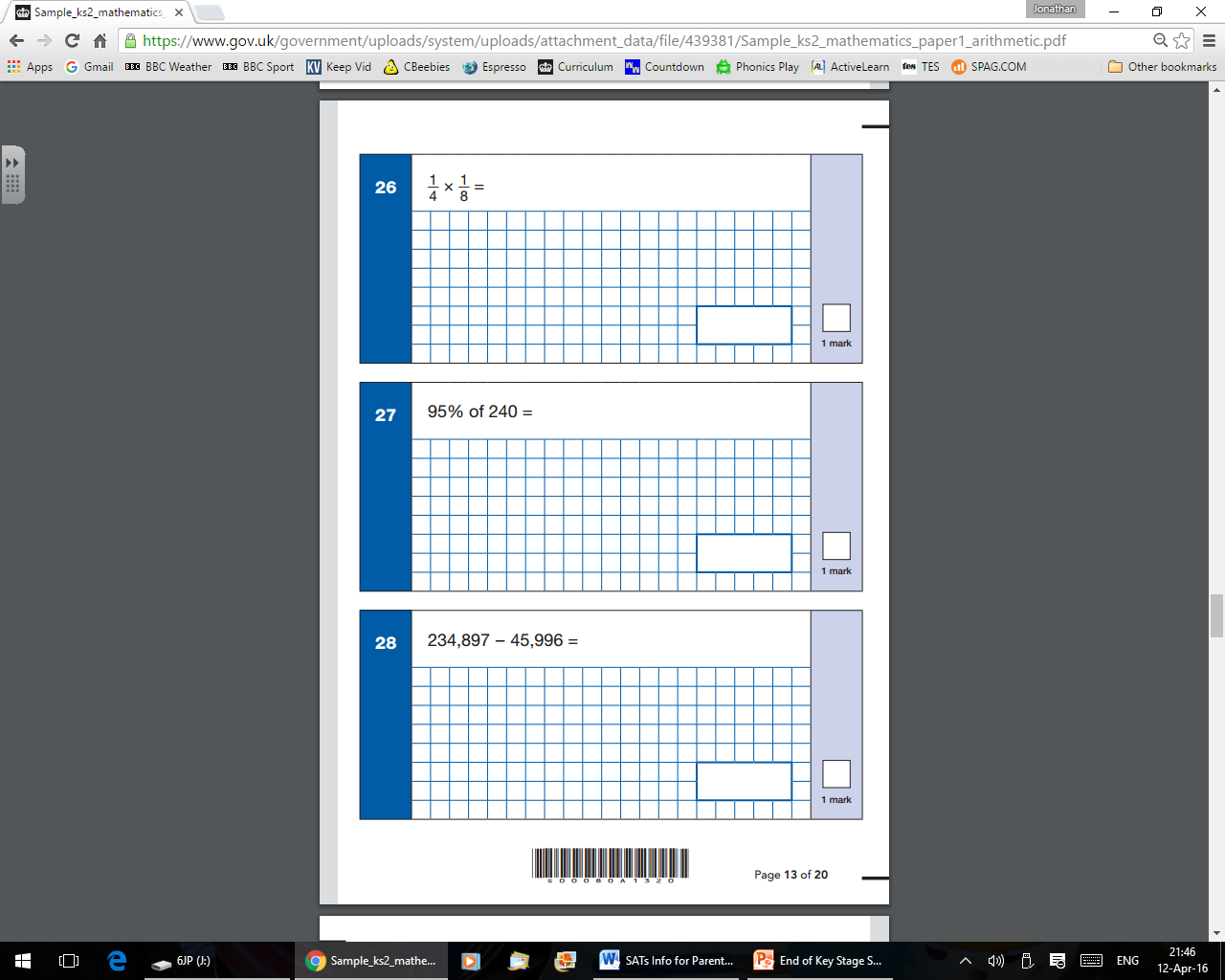 End of Key Stage SATs Information Afternoon
Maths – Reasoning Papers (x2) 40 minutes each
No difference in difficulty between the 2 papers.
Worded questions involving thinking/reasoning skills. They might involve explaining how they got their answer or have to take multiple steps to get to the answer.
Some questions will require detailed working out before obtaining the answer, i.e. more 2 or 3 mark questions.
End of Key Stage SATs Information Afternoon
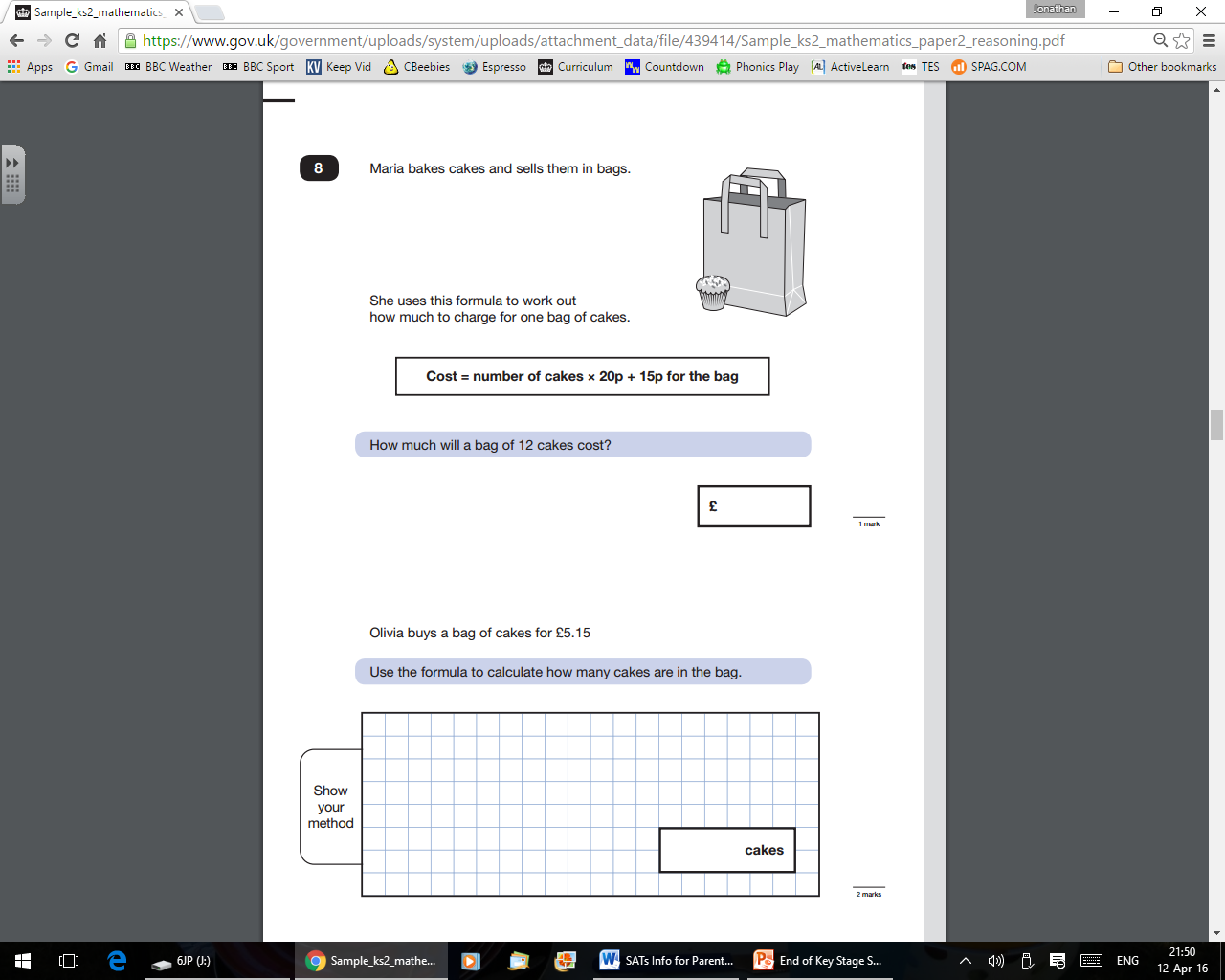 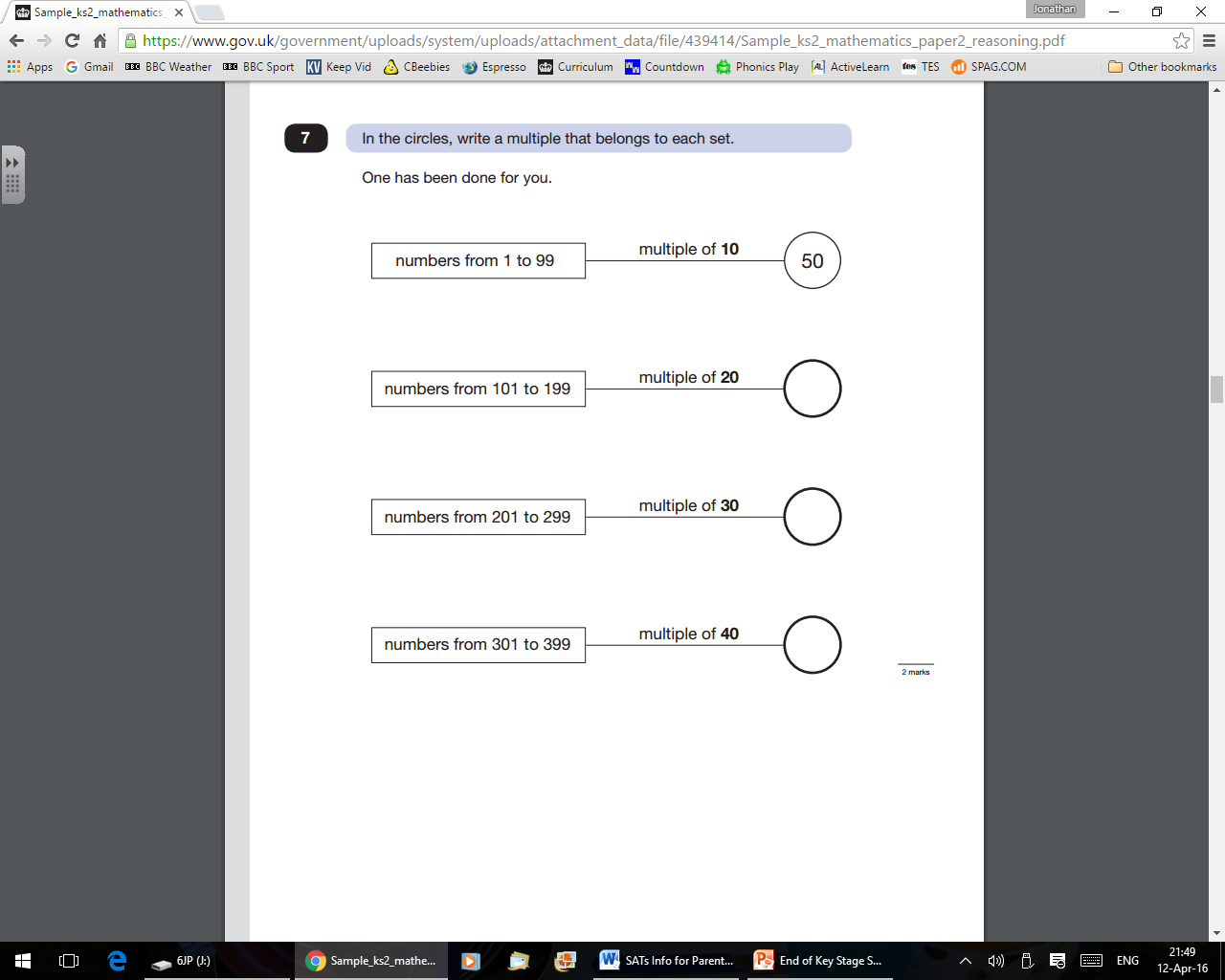 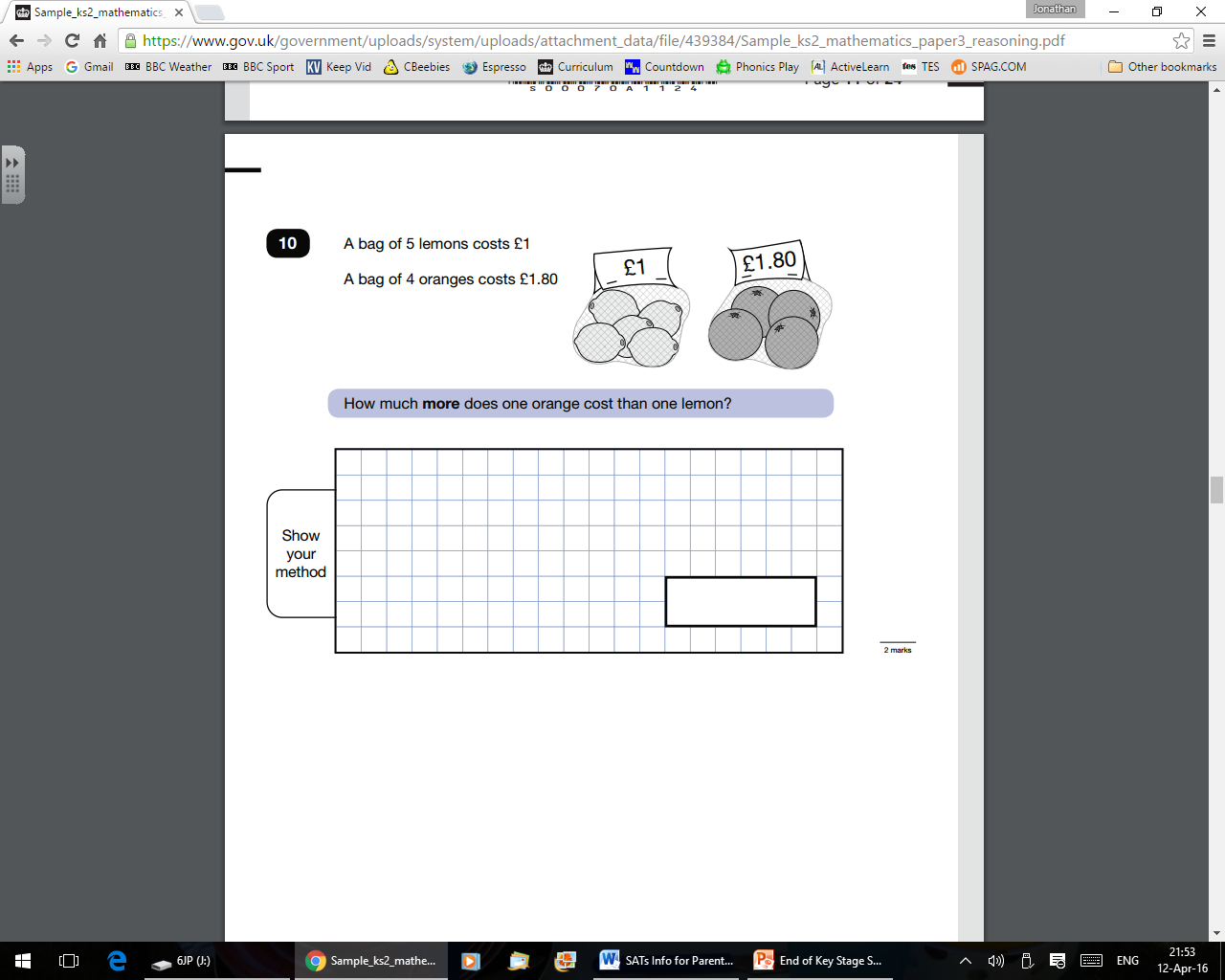 End of Key Stage SATs Information Afternoon
Ways to help at home
Many questions involve solving a problem and working in context. Ask questions about the world around them, involving: 
Times tables - TTRockstars
Telling the time, differences in time, reading bus and train timetables, T.V schedules, cooking times, 12 and 24hr clock etc. 
Measuring, estimating, checking – length, area, capacity/volume, mass/weight, temperature (positive/negative), angles etc. 
Money, shopping bills, change, tickets etc. 
Working out fractions and percentage of quantities.
HOW DO YOU KNOW?
End of Key Stage SATs Information Afternoon
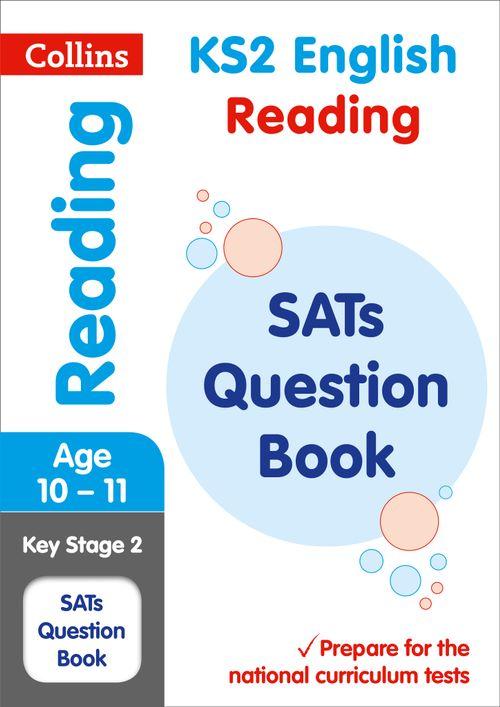 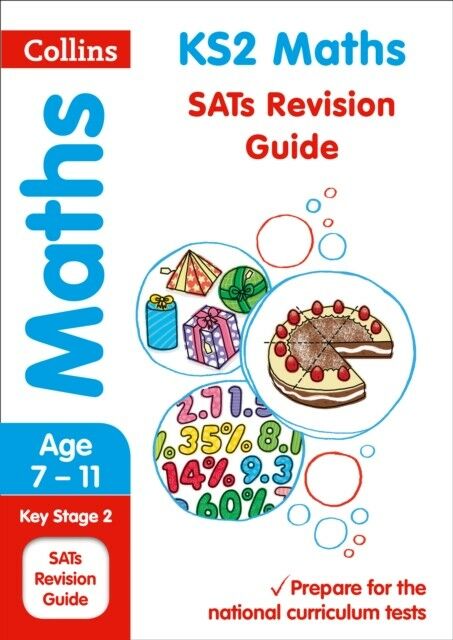 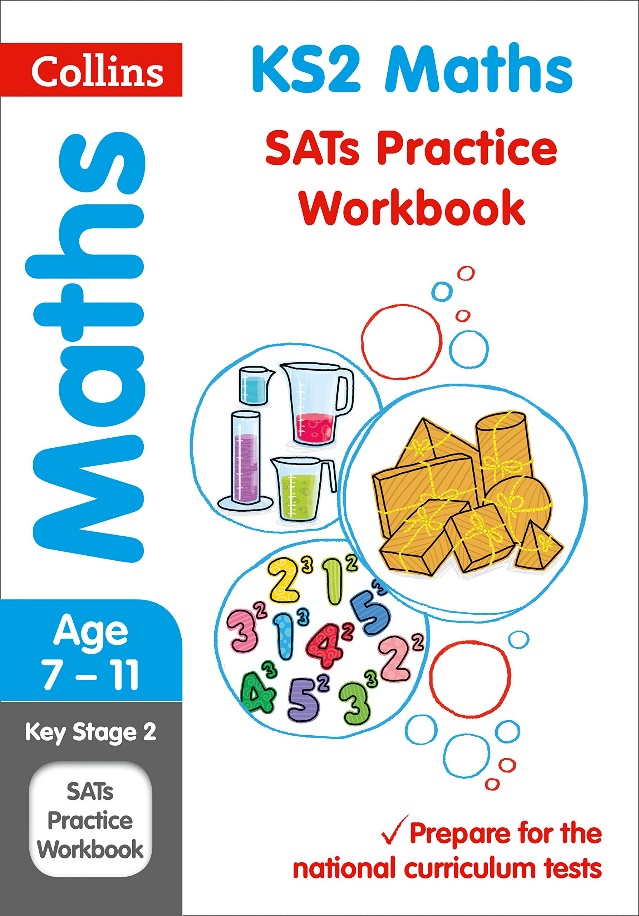 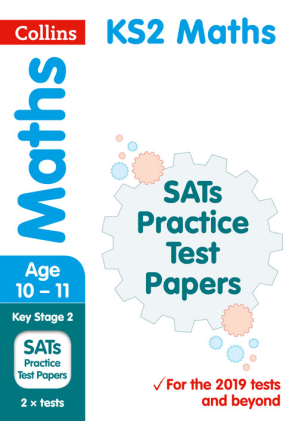 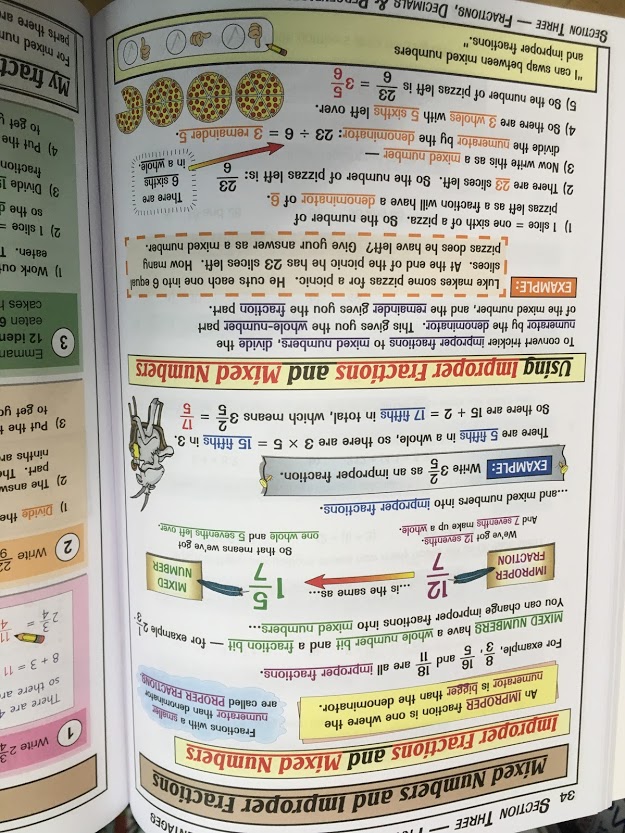 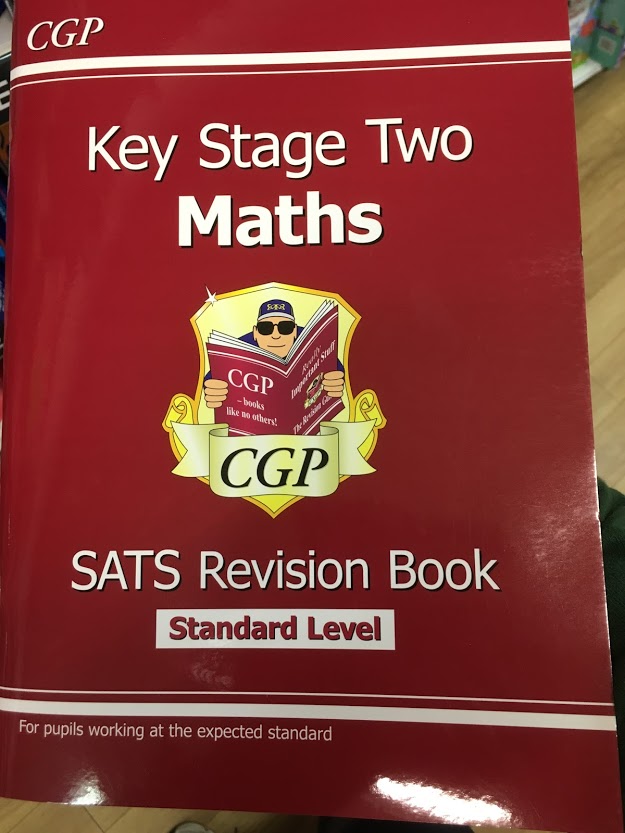 End of Key Stage SATs Information Afternoon
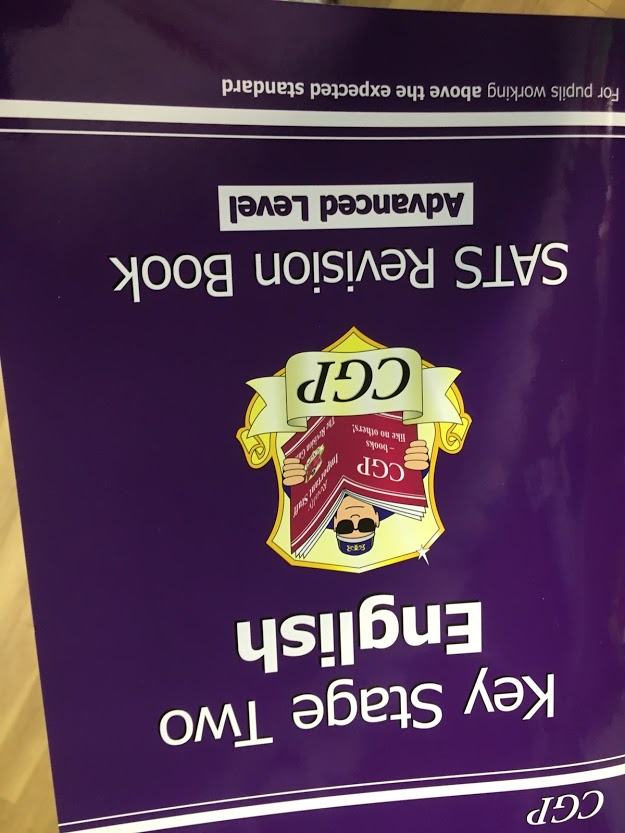 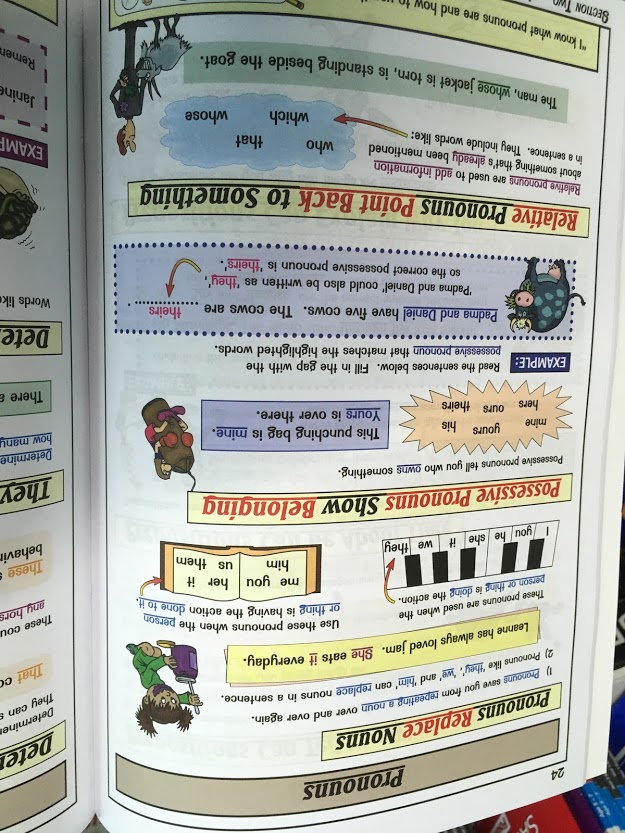 End of Key Stage SATs Information Afternoon
Things to look out for
KS2 SATs
Topic – Reading, SPAG or English GPS, Maths
Difficulty of book – Expected Standard or Greater Depth
Type of book – Revision booklet, practice questions or past papers.
End of Key Stage SATs Information Afternoon
SATs run through
Next week
Try to keep everything the same as the real thing
Seating
End of Key Stage SATs Information Afternoon
Revision
Easter Packs
Little and often
Covers SPAG, Reading and Maths
End of Key Stage SATs Information Afternoon
Advice for children
Try their best.
Read questions and instructions carefully.
Pace themselves.
When checking answers, do it really carefully.
End of Key Stage SATs Information Afternoon
During the week
Ensure that they get a full night’s sleep.
Make sure that they have breakfast.
Send/bring them to school so that they arrive in good time and properly equipped, including a healthy snack.
Check the test timetable. 

CONTACT THE SCHOOL IMMEDIATELY IF YOUR CHILD IS UNABLE TO ATTEND SCHOOL 01483 421597
End of Key Stage SATs Information Afternoon
What happens if my child is really ill?
They stay tucked up in bed until they are better.
If they recover within 5 school days of the test they miss, they can still take it when they return  - they are not allowed to be in contact with any other child (in person or on phone/internet).
If they take longer to recover they will not be given a SATs level for any subjects they miss.
End of Key Stage SATs Information Afternoon
Results
July 2019
They will be published with the End of Year Report
End of Key Stage SATs Information Afternoon
Link to past papers
www.satspapers.org.uk
End of Key Stage SATs Information Afternoon
SPAG and Maths definitions booklets
Please collect one from the back as you leave.
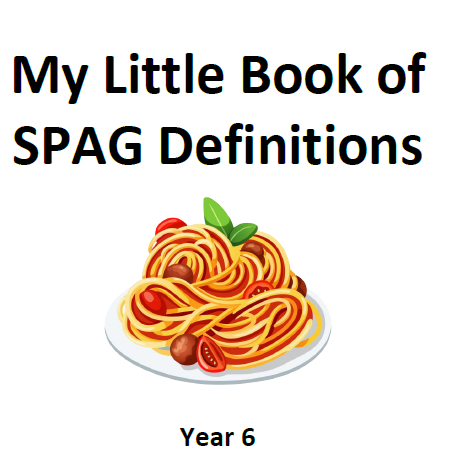 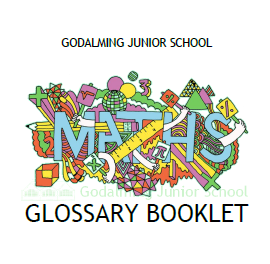 End of Key Stage SATs Information Afternoon
We are around for any questions.